PHÒNG GIÁO DỤC VÀ ĐÀO TẠO QUẬN LONG BIÊN TRƯỜNG MẦM NON HOA SỮA         Năm học 2022-2023
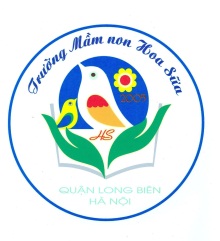 GIÁO ÁN PHÁT TRIỂN THẨM MỸ
Đề tài: - Dạy hát : Quà 8/3 
                                  - VĐTN  : Bóng tròn to 
                         Lứa tuổi : Nhà trẻ D1 ( 24 – 36 tháng)
1.Ổn định : Hát bài
2.Phương pháp
Lần 1 : Cô hát kết hợp cử chỉ điệu bộ
Lần 2 :  Cô hát có nhạc kết hợp 
với động tác minh họa
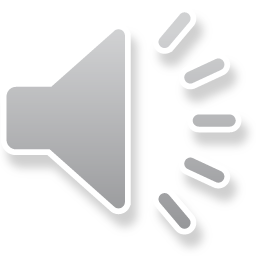 Lần 3: Trẻ hát .
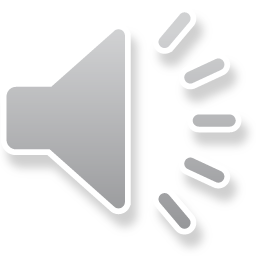 * VĐTN : Gieo hạt
3.Kết thúc